الرياضيات 2  ريض 152
للصف الأول الثانوي
الفصل الدراسي الثاني
ص 49 – ص 55
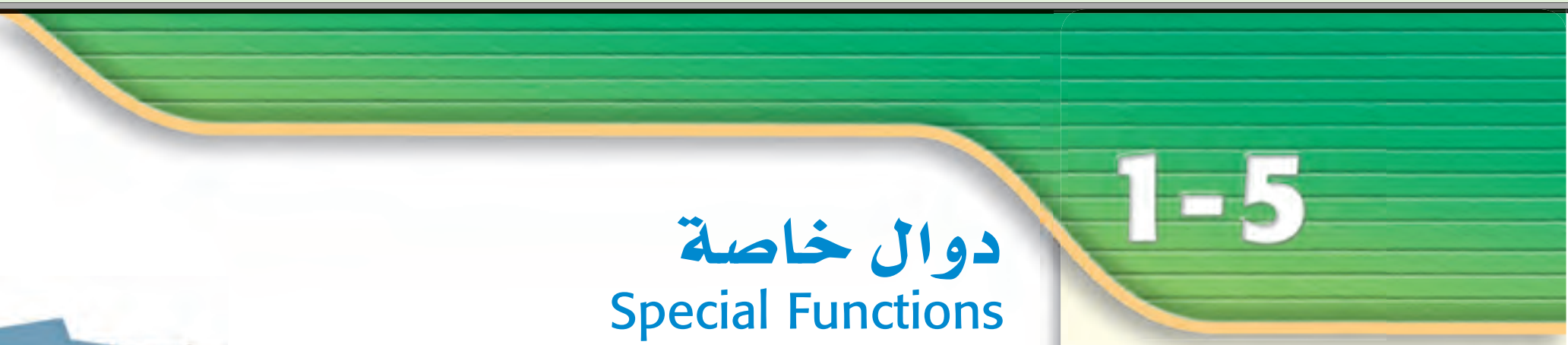 الأهداف:
كتابة الدوال الدرجية، دوال القيمة المطلقة، ودوال أكبر عدد صحيح وتمثيلها بيانيًّا.
تمثيل الدوال المعرفة بأكثر من قاعدة بيانيًّا.
الرياضيات – ريض 152 – دوال خاصة
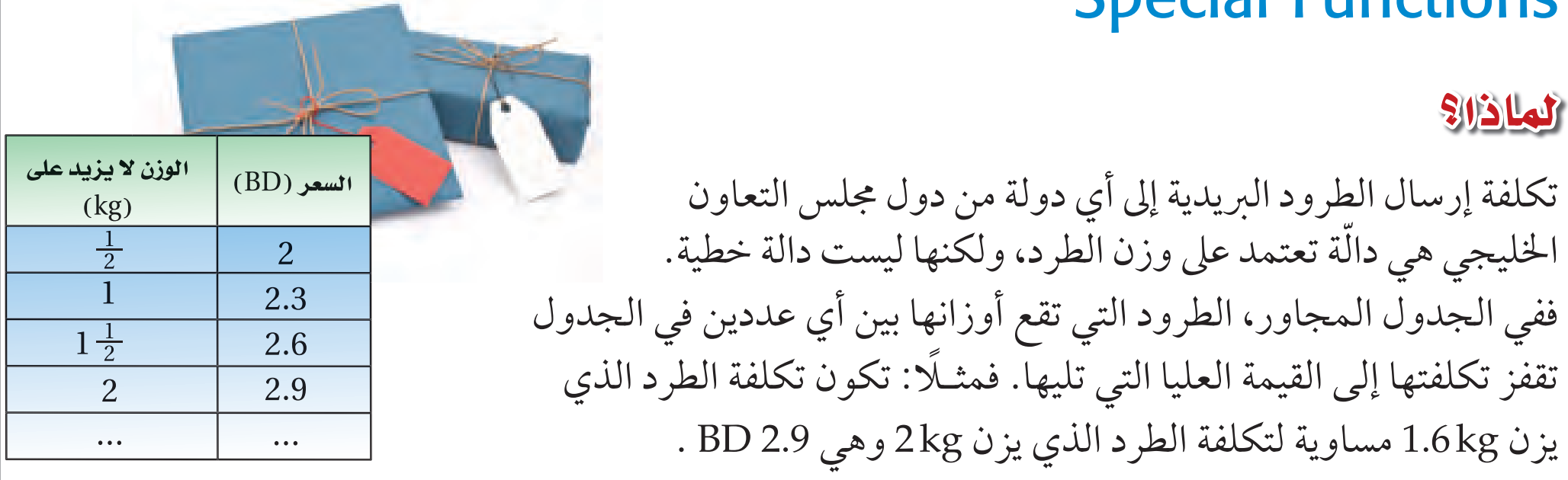 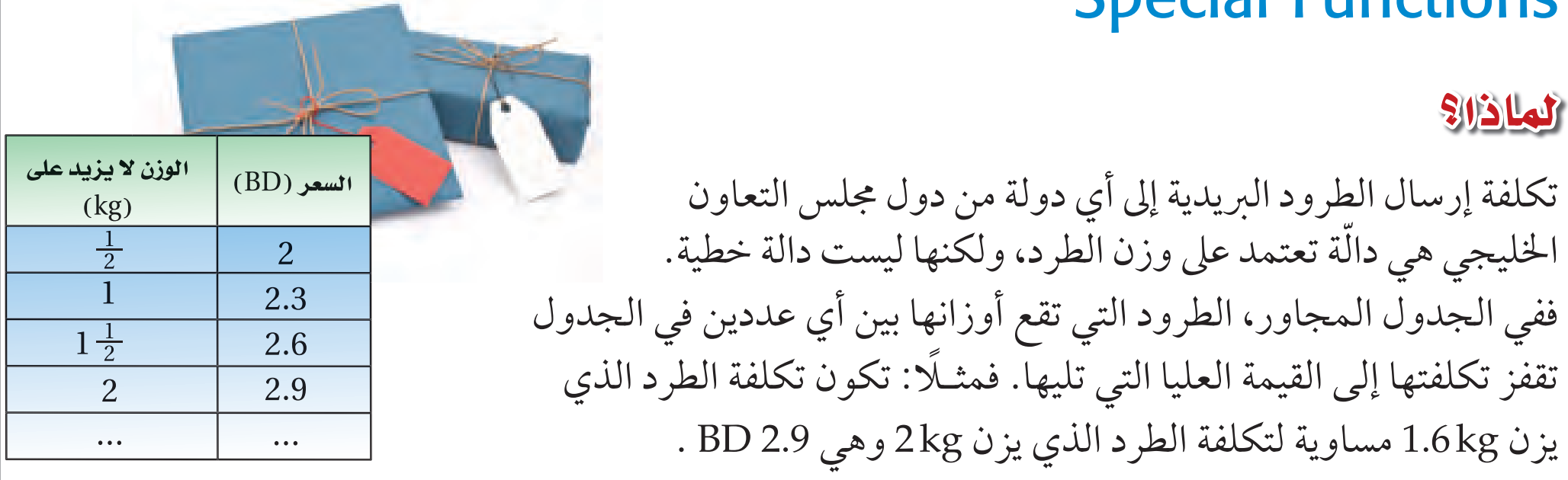 الرياضيات – ريض 152 – دوال خاصة
الدالة الدرجية
الدالة الدرجية هي نوع من أنواع الدوال المعرفة بأكثر من قاعدة خطية وتمثل بيانيًّا بقطع مستقيمة أفقية، وسميت بهذا الاسم لأن تمثيلها البيانيّ يشبه الدرج.
الرياضيات – ريض 152 – دوال خاصة
على سبيل المثال:
الرياضيات – ريض 152 – دوال خاصة
على سبيل المثال:
الرياضيات – ريض 152 – دوال خاصة
على سبيل المثال:
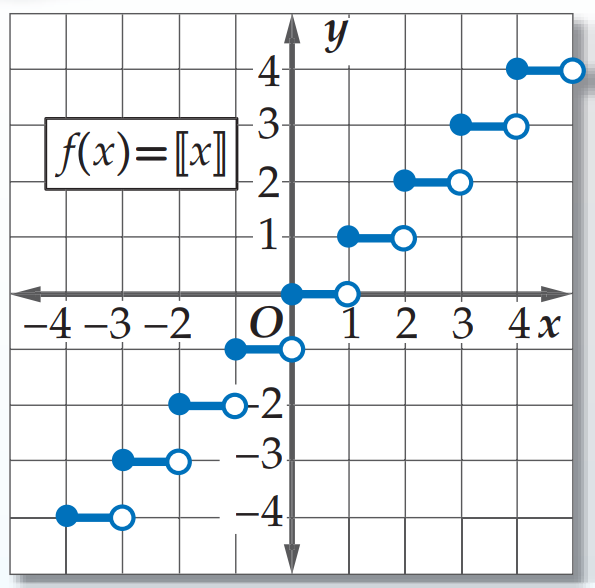 الرياضيات – ريض 152 – دوال خاصة
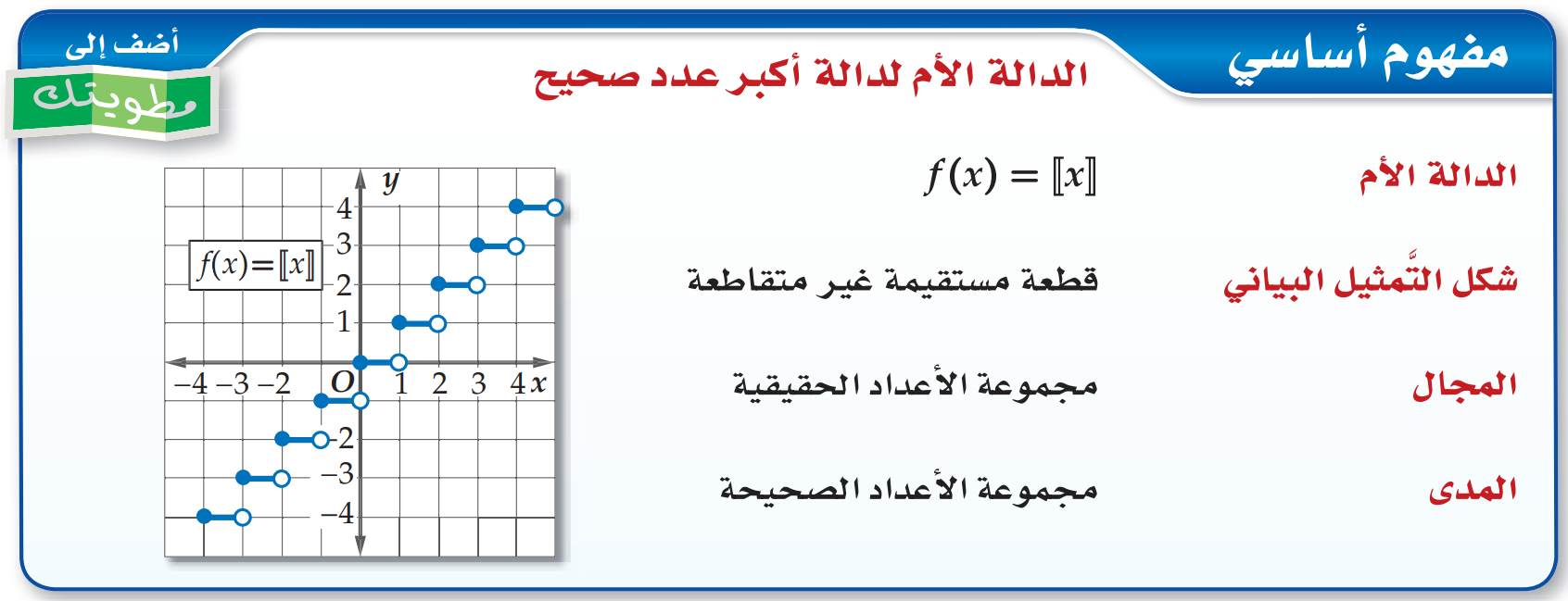 الرياضيات – ريض 152 – دوال خاصة
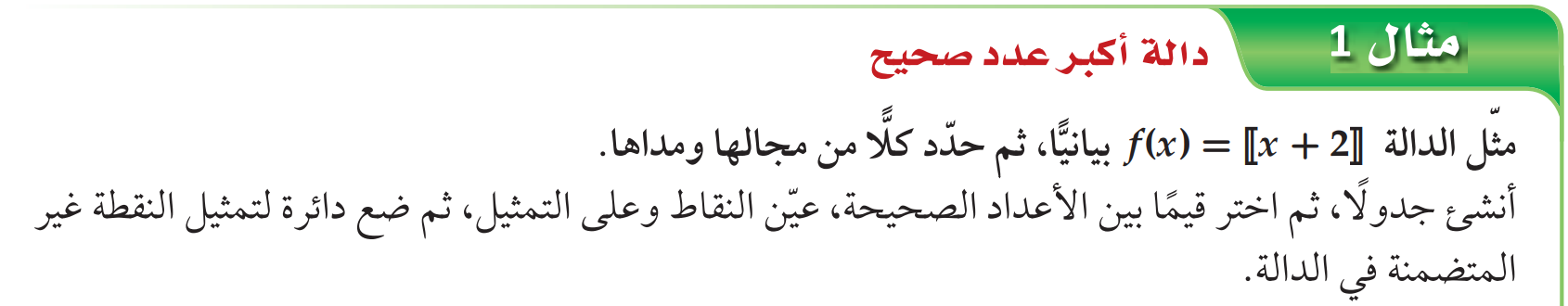 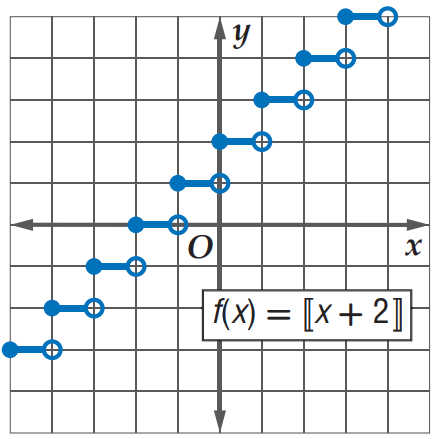 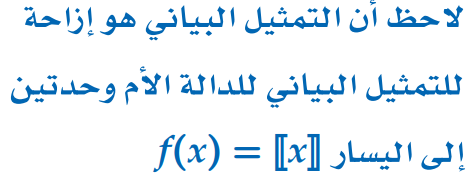 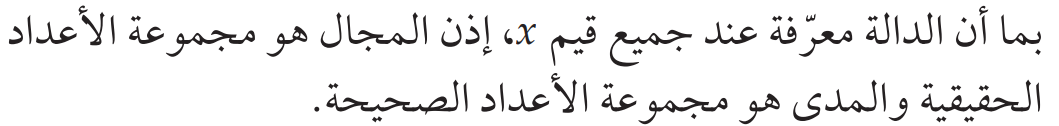 الرياضيات – ريض 152 – دوال خاصة
ملاحظة: أوقف العرض، وحل التدريب على ورقة خارجية ثم تابع العرض لتتأكد من حلك.
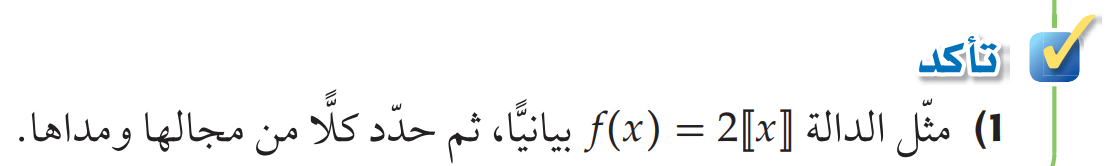 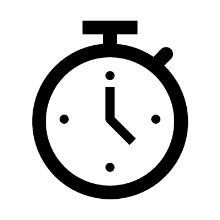 معك من الزمن 5 دقائق
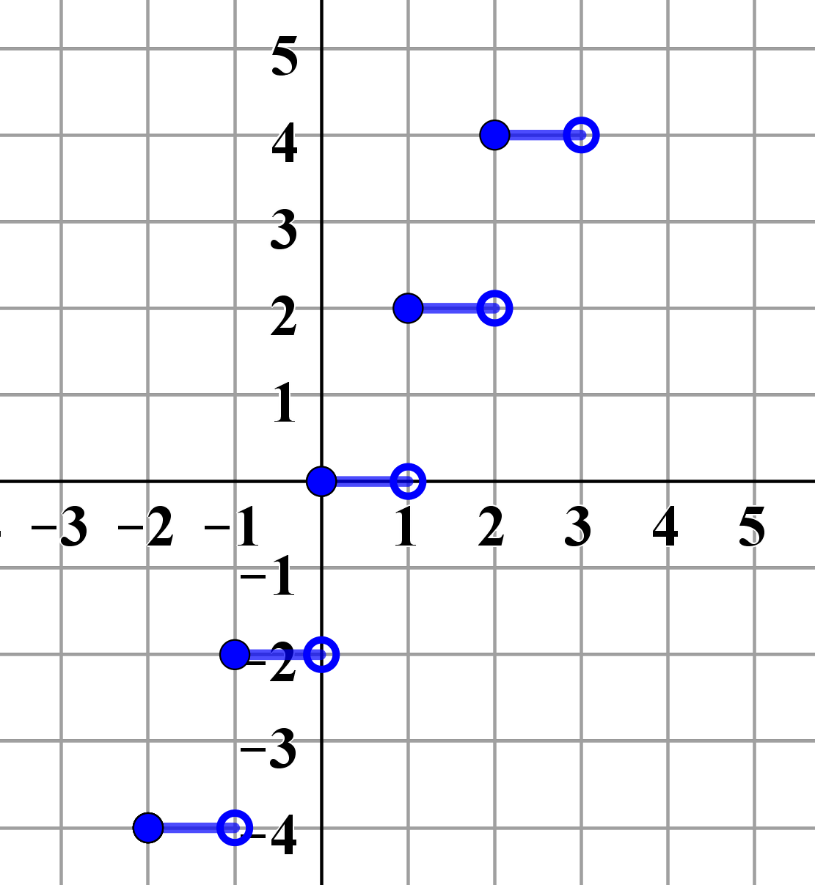 المجال: 
مجموعة الأعداد الحقيقية
المدى: 
مجموعة الأعداد الصحيحة
             المضروبة في 2
الرياضيات – ريض 152 – دوال خاصة
ملاحظة: أوقف العرض، وحل التدريب على ورقة خارجية ثم تابع العرض لتتأكد من حلك.
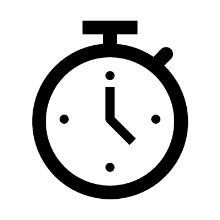 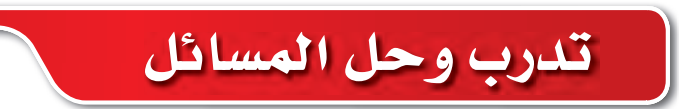 معك من الزمن 5 دقائق
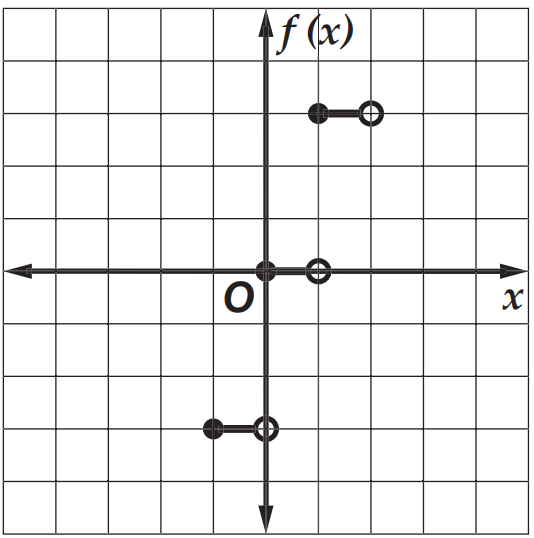 المجال: مجموعة الأعداد الحقيقية
المدى: مجموعة الأعداد الصحيحة المضروبة في 3
دالة القيمة المطلقة
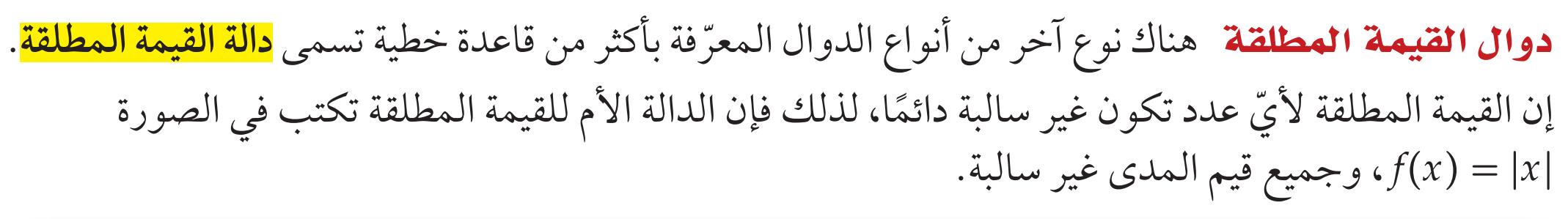 الرياضيات – ريض 152 – دوال خاصة
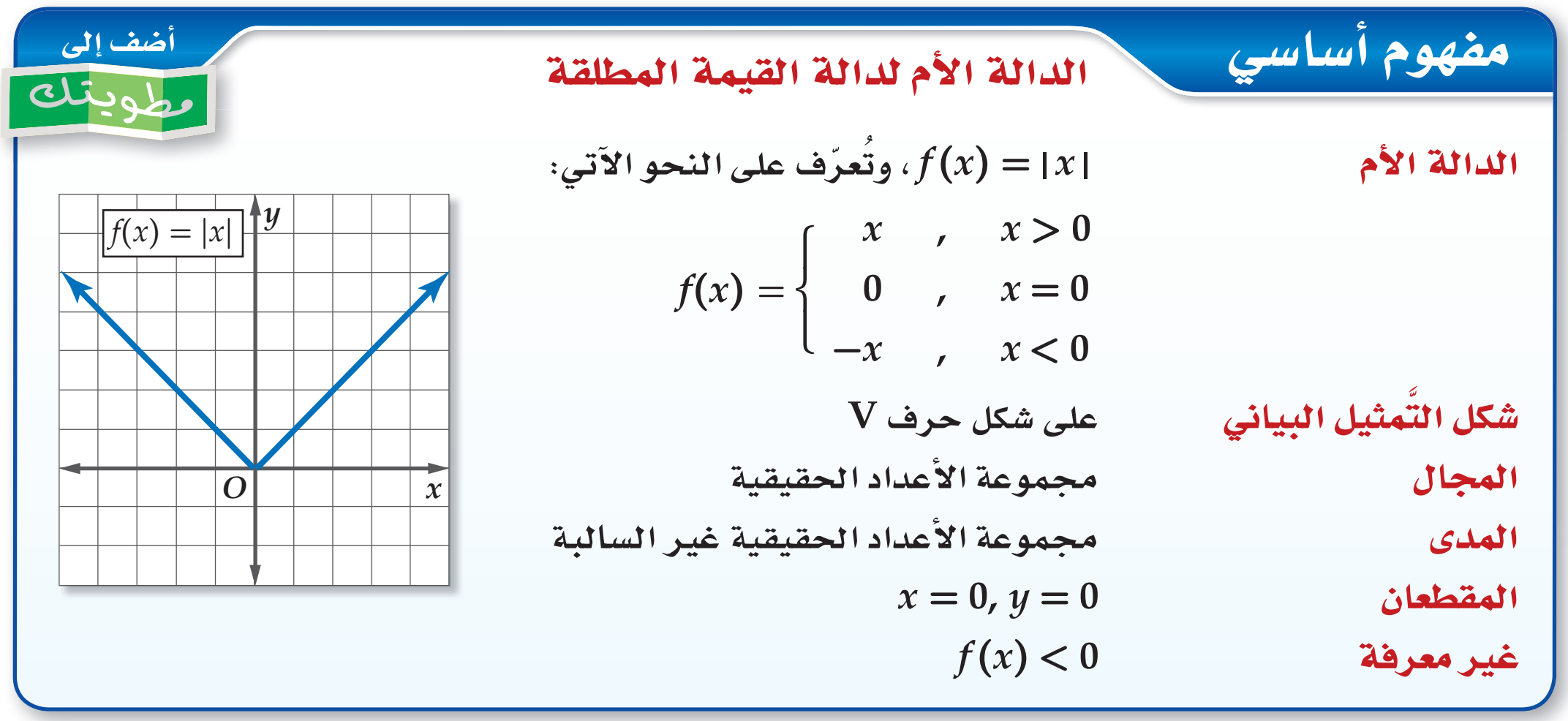 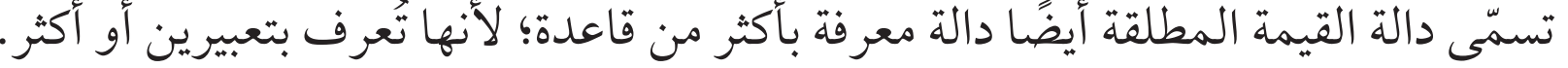 الرياضيات – ريض 152 – دوال خاصة
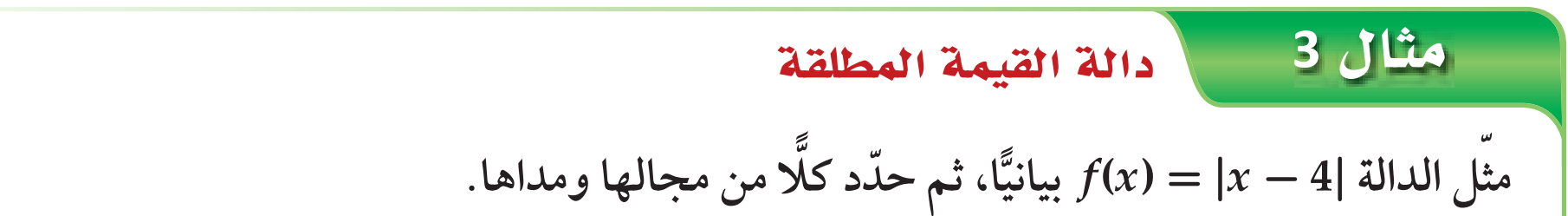 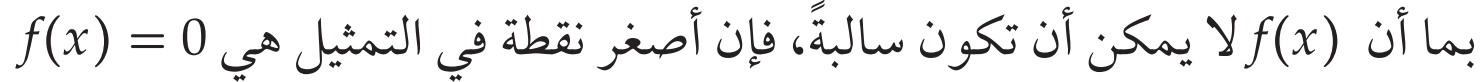 الدالة الأصلية
بإضافة العدد 4 إلى كلا الطرفين
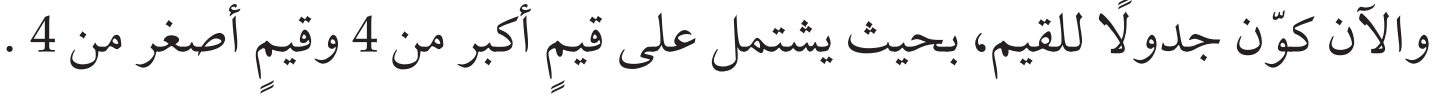 الرياضيات – ريض 152 – دوال خاصة
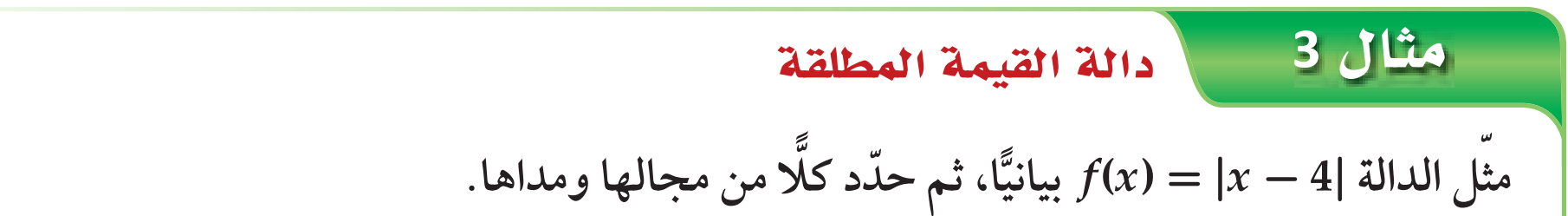 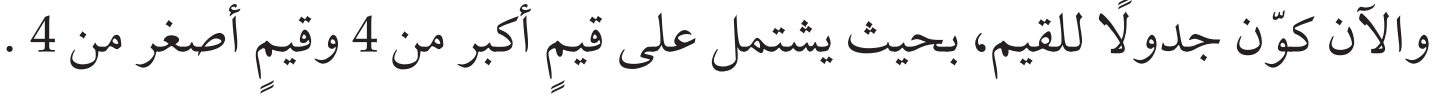 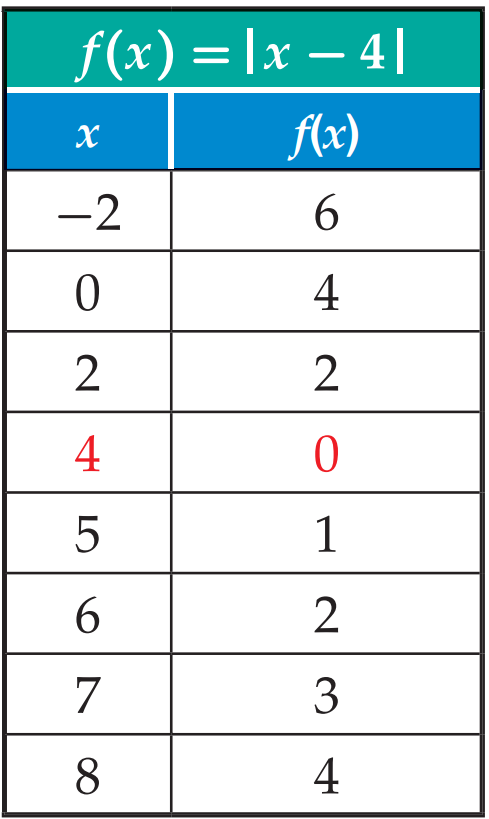 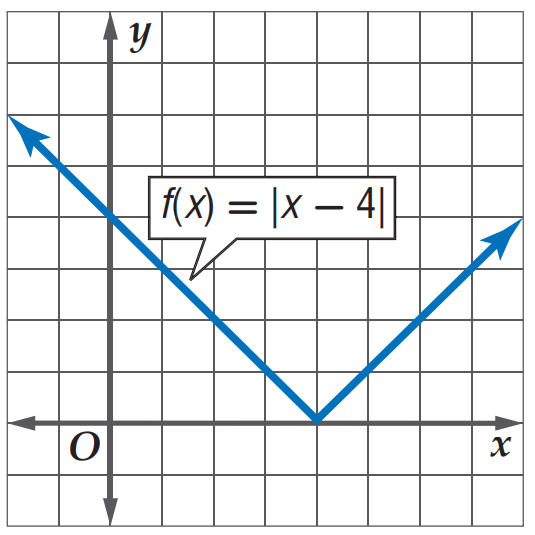 الرياضيات – ريض 152 – دوال خاصة
ملاحظة: أوقف العرض، وحل التدريب على ورقة خارجية ثم تابع العرض لتتأكد من حلك.
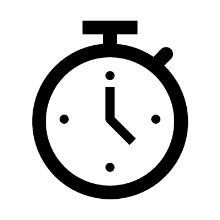 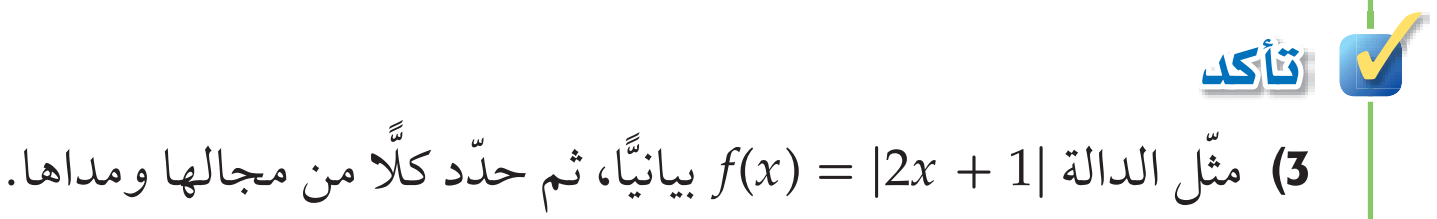 معك من الزمن 5 دقائق
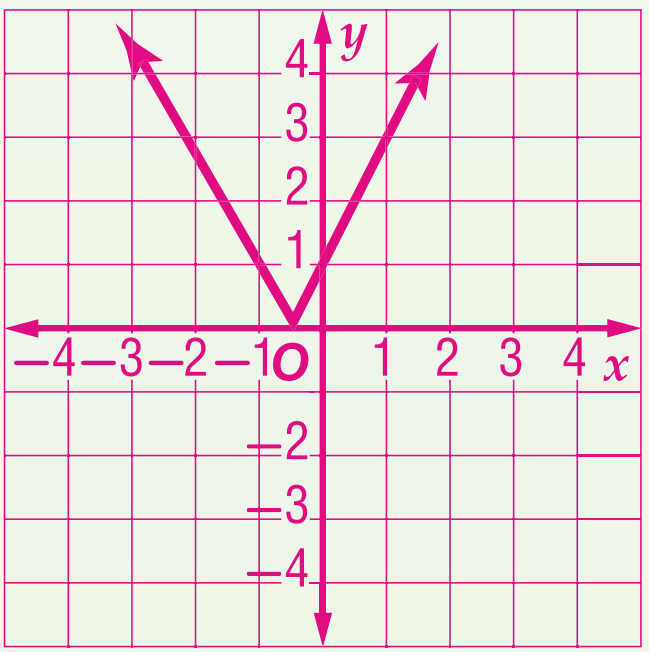 الرياضيات – ريض 152 – دوال خاصة
ملاحظة: أوقف العرض، وحل التدريب على ورقة خارجية ثم تابع العرض لتتأكد من حلك.
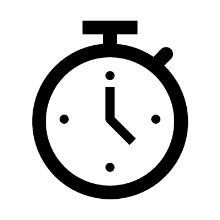 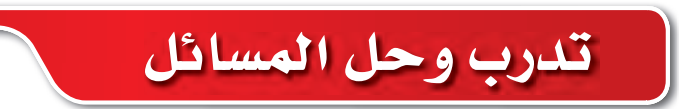 معك من الزمن 5 دقائق
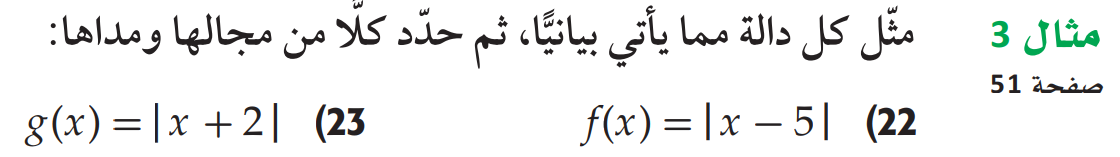 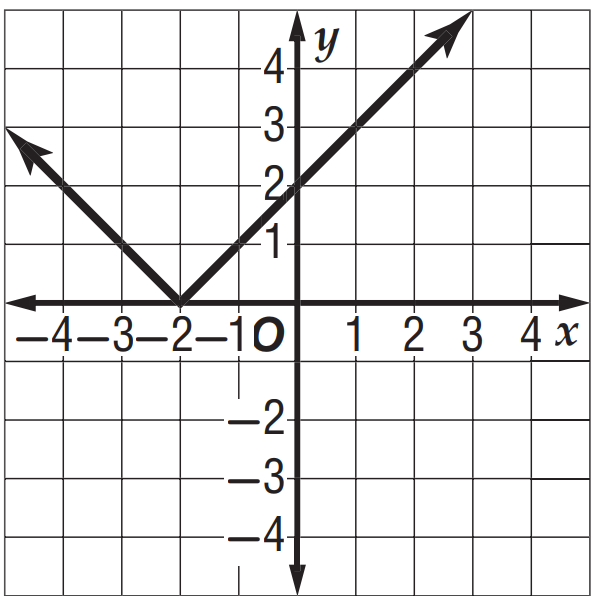 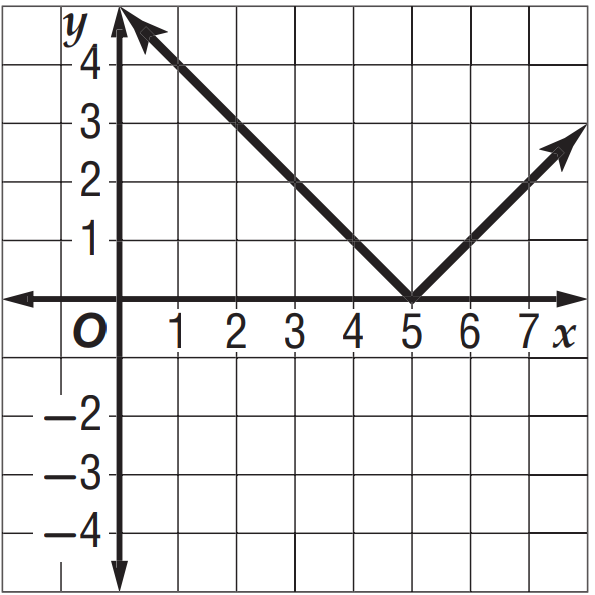 الرياضيات – ريض 152 – دوال خاصة
الدوال المعرفة بأكثر من قاعدة
الدوال المعرفة بأكثر من قاعدة تشتمل على دالة القيمة المطلقة، وكذلك دالة أكبر عددٍ صحيحٍ. وفي الحقيقة كل الدوال المعرفة بأكثر من قاعدة خطية هي دوال معرفة بأكثر من قاعدة.
الرياضيات – ريض 152 – دوال خاصة
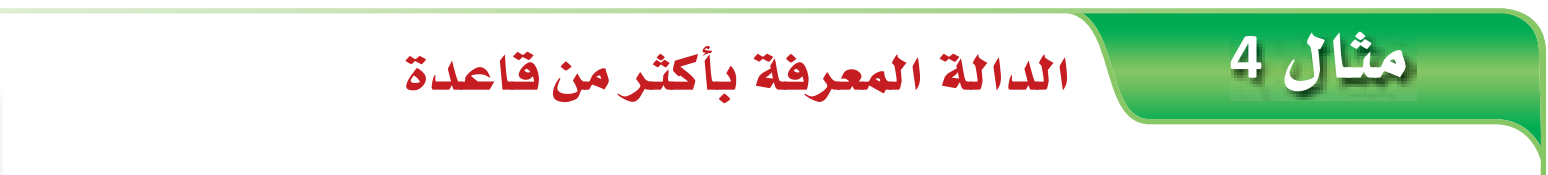 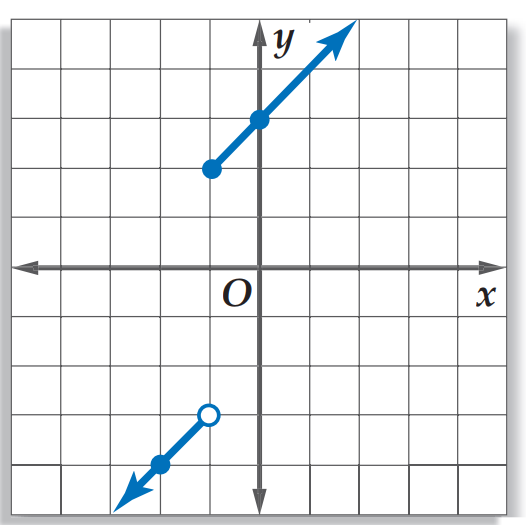 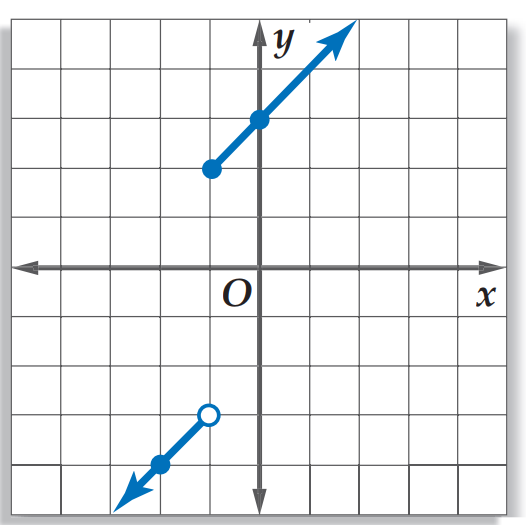 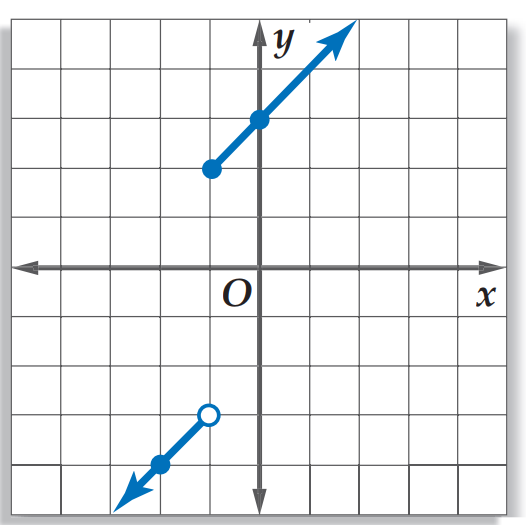 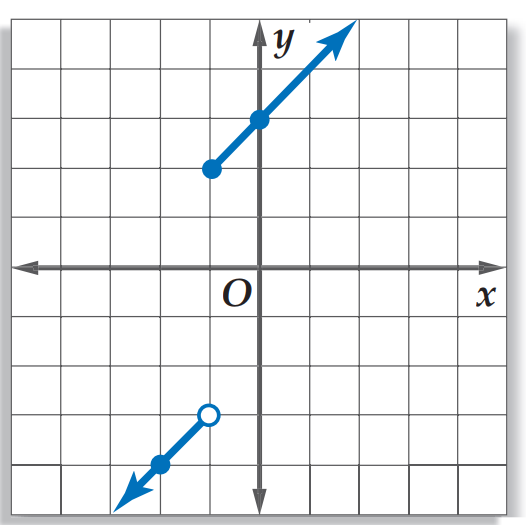 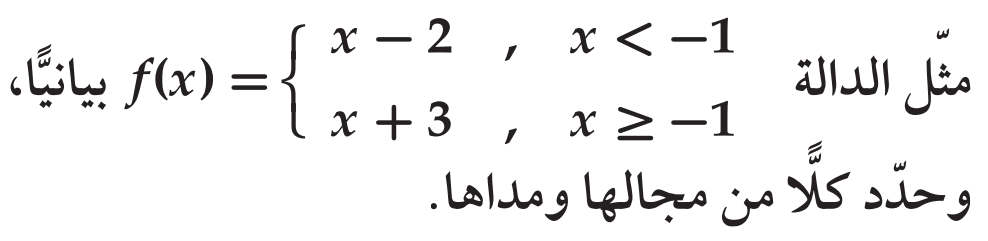 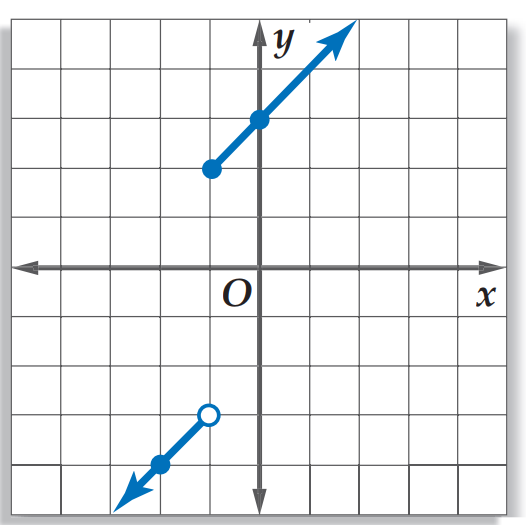 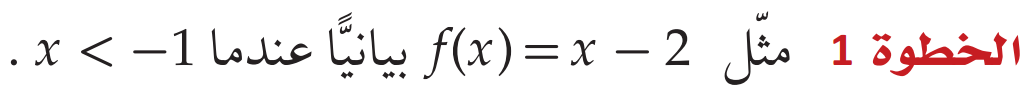 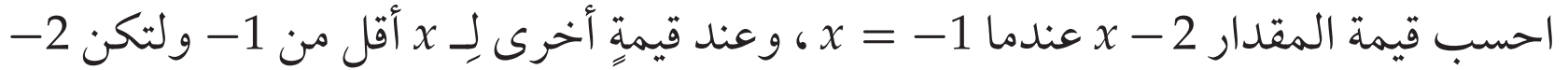 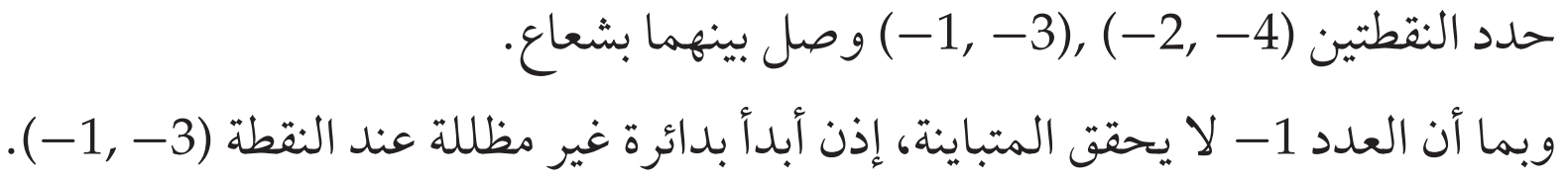 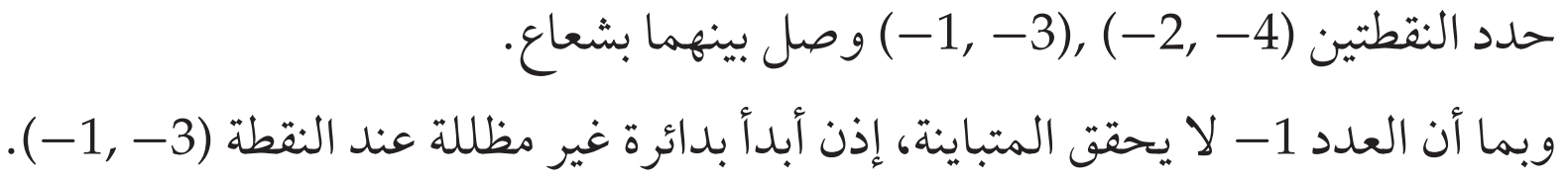 الرياضيات – ريض 152 – دوال خاصة
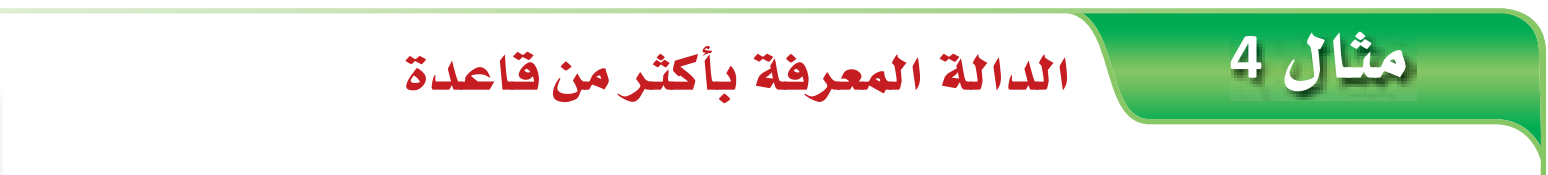 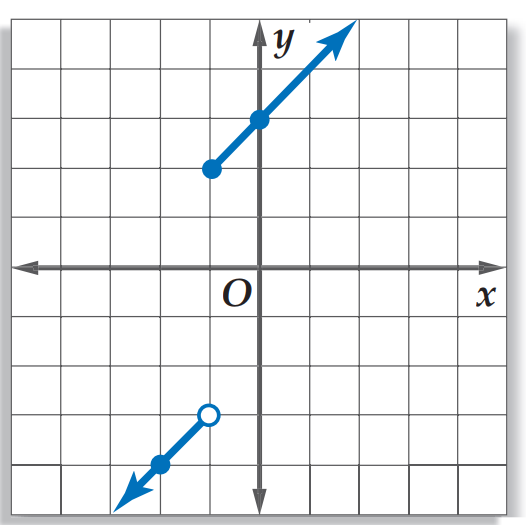 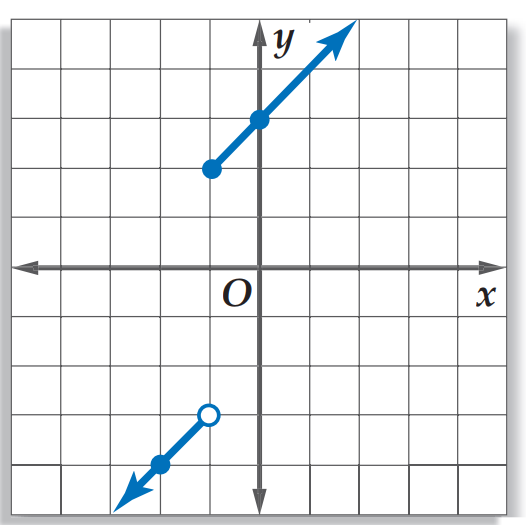 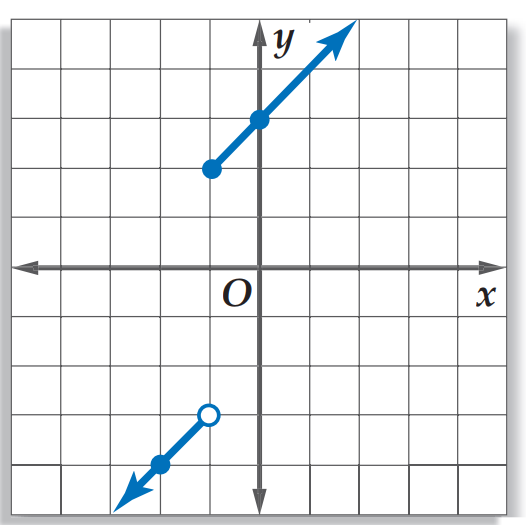 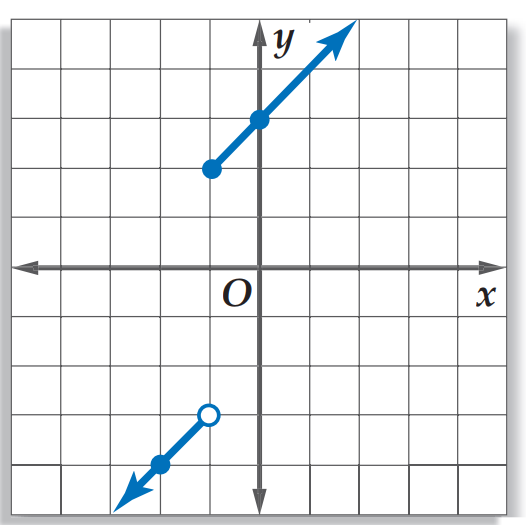 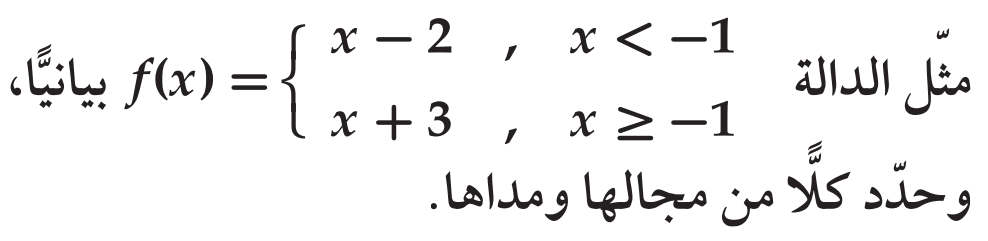 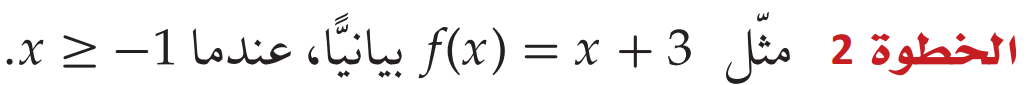 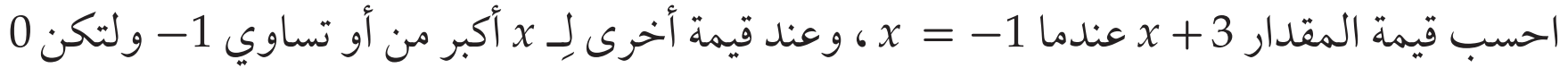 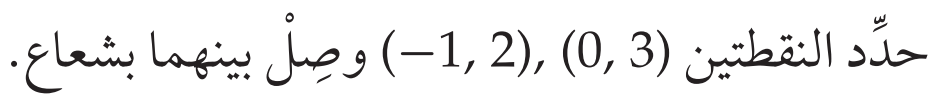 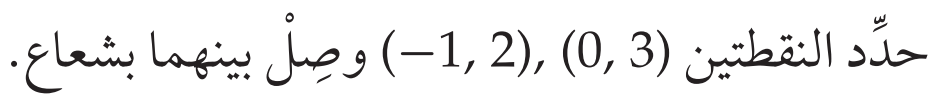 الرياضيات – ريض 152 – دوال خاصة
ملاحظة: أوقف العرض، وحل التدريب على ورقة خارجية ثم تابع العرض لتتأكد من حلك.
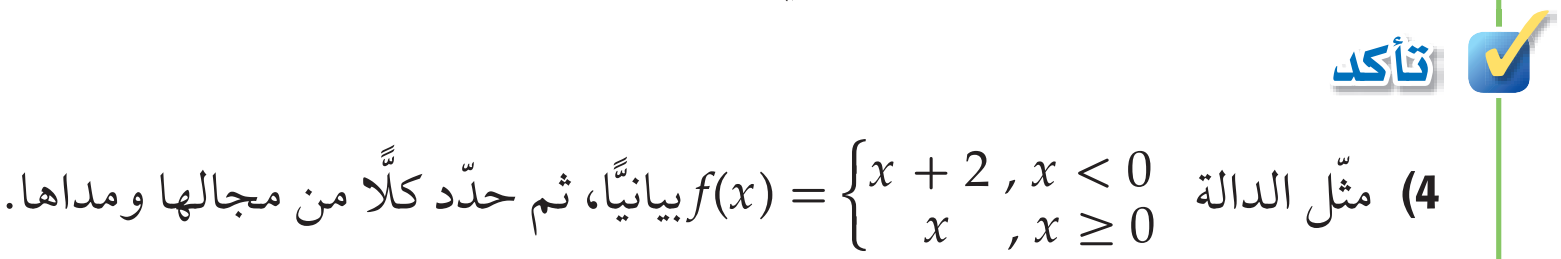 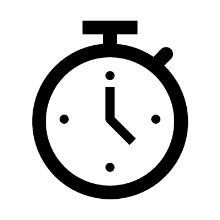 معك من الزمن 5 دقائق
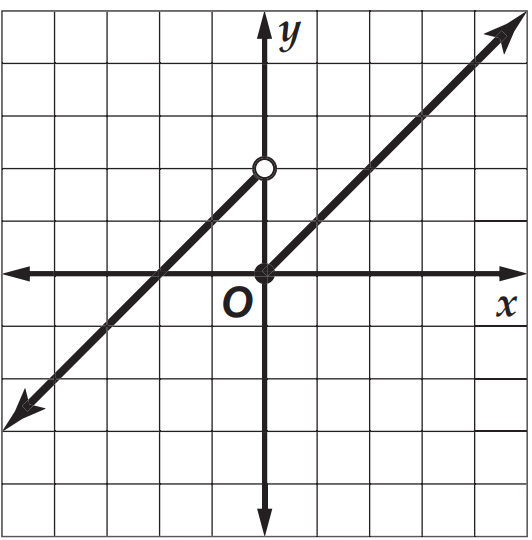 المجال: مجموعة الأعداد الحقيقية
المدى: مجموعة الأعداد الحقيقية
الرياضيات – ريض 152 – دوال خاصة
ملاحظة: أوقف العرض، وحل التدريب على ورقة خارجية ثم تابع العرض لتتأكد من حلك.
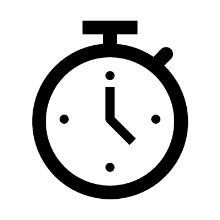 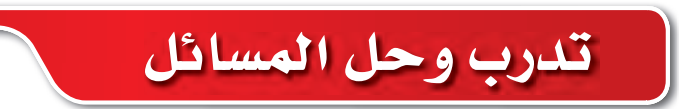 معك من الزمن 5 دقائق
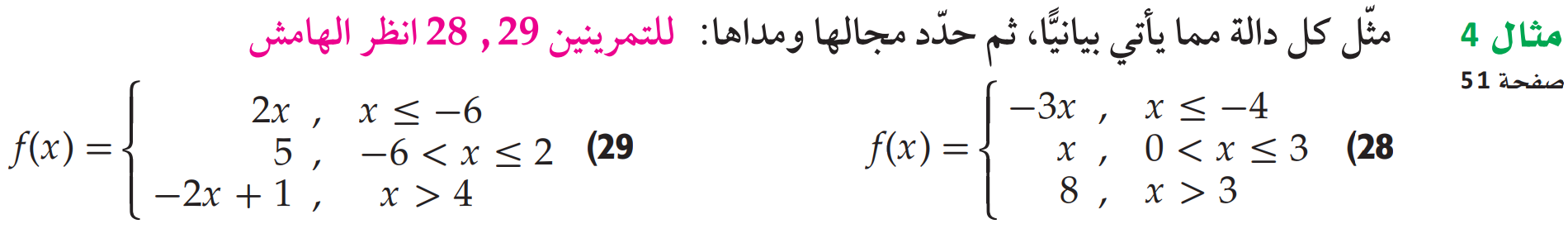 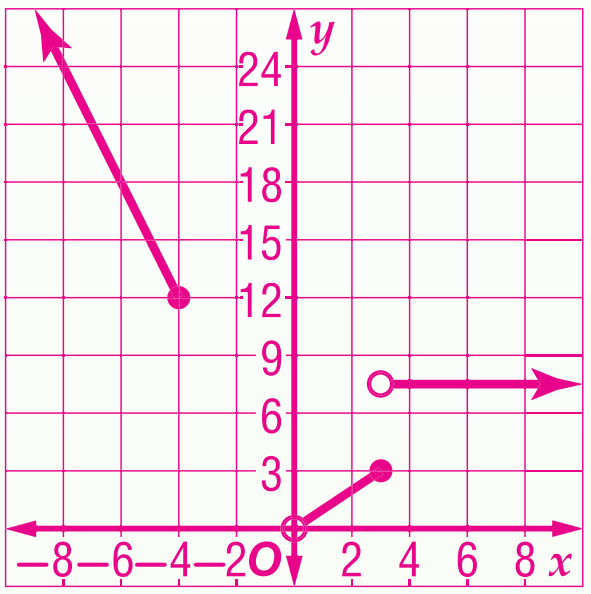 الرياضيات – ريض 152 – دوال خاصة
ملاحظة: أوقف العرض، وحل التدريب على ورقة خارجية ثم تابع العرض لتتأكد من حلك.
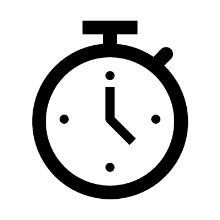 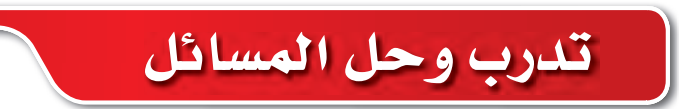 معك من الزمن 5 دقائق
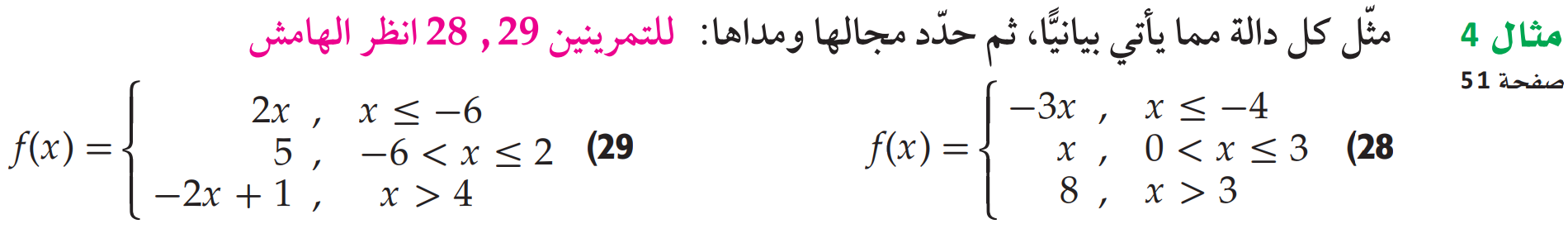 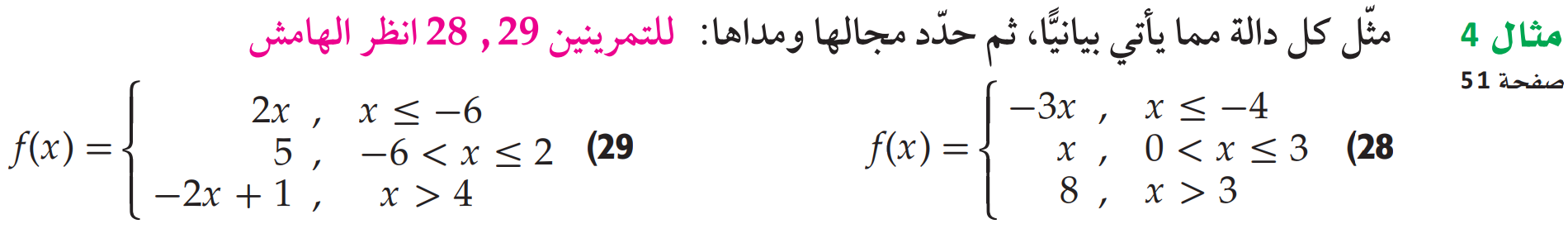 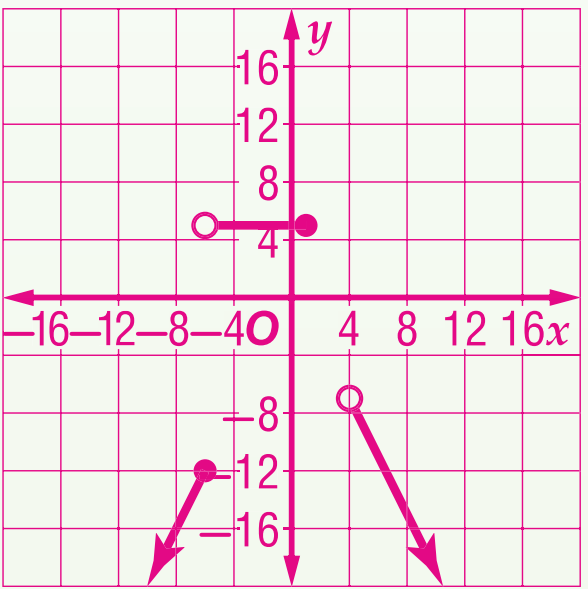 الرياضيات – ريض 152 – دوال خاصة
شكرًا لحسن اهتمامكم
وجميل تفاعلكم